Flash/No Flash and Dark Flash Photography
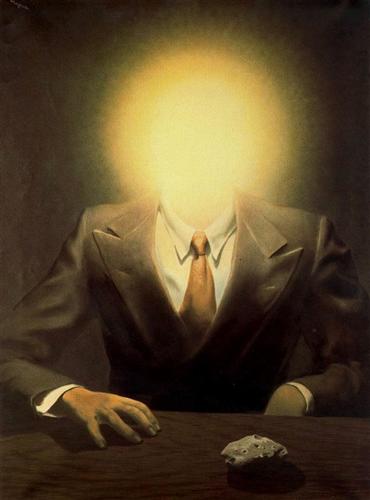 René Magritte, “The Pleasure Principle”
CSC320: Introduction to Visual Computing
Michael Guerzhoy
Slides from David Capel, Yael Amsterdamer
[Speaker Notes: Show applications (alignment for hybrid image, face morphing, photo stitching) and example of transformation]
SIGGRAPH 2004
SIGGRAPH (Special Interest Group on GRAPHics and Interactive Techniques) is the premier conference where new results on graphics and related fields are presented
To flash or not to flash?
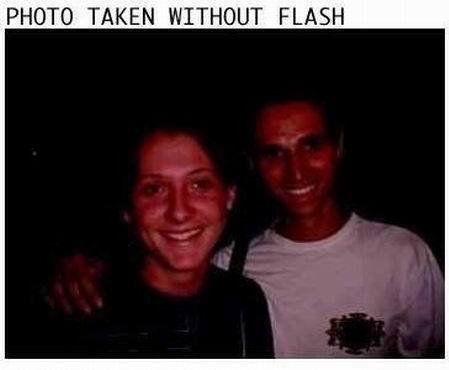 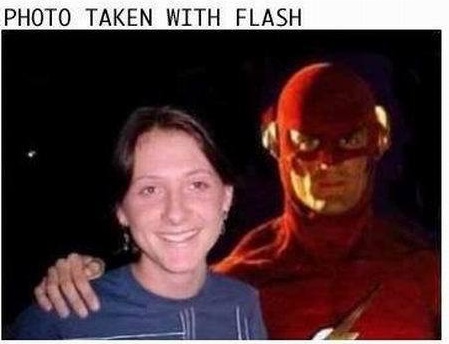 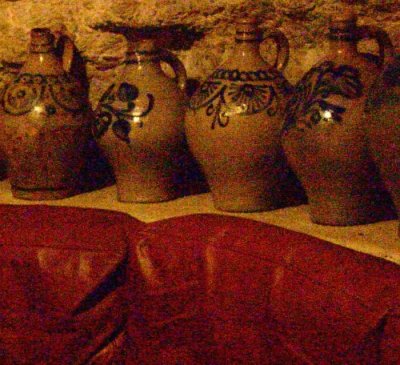 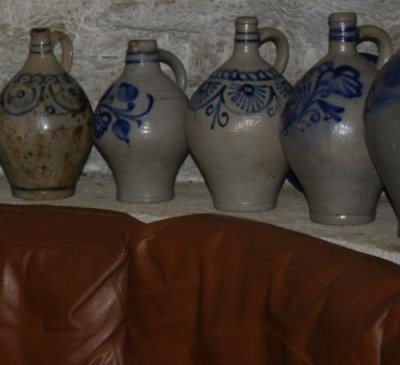 Natural lighting
Low signal-to-noise ratio (SNR)
Loss of details
Longer exposure – motion blur
Harsh, unnatural lighting
High SNR
More details
May cause unwanted artifacts (red eye, shadows, specularities)
Slide by Yael Amsterdamer
Idea: combine both to get the best of both worlds
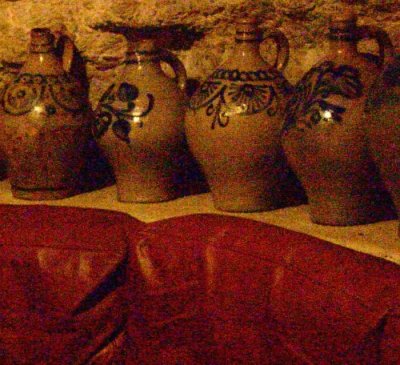 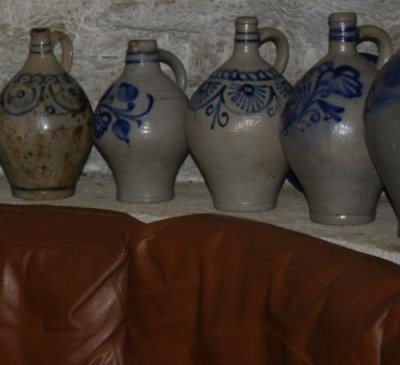 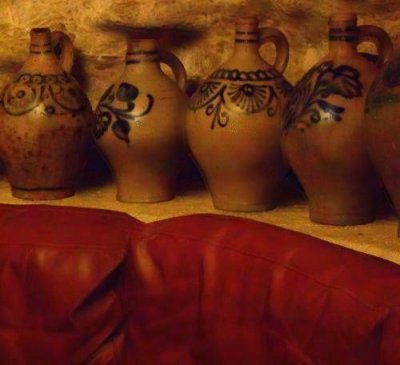 Slide by Yael Amsterdamer
Acquiring a flash/no flash photo pair
Focus on the subject, lock camera settings
Capture ambient image A
Enable flash, capture flash image with minimal exposure time
Bilateral Filter
Average pixels that are spatially close AND have similar intensities
Implement edge-preserving smoothing
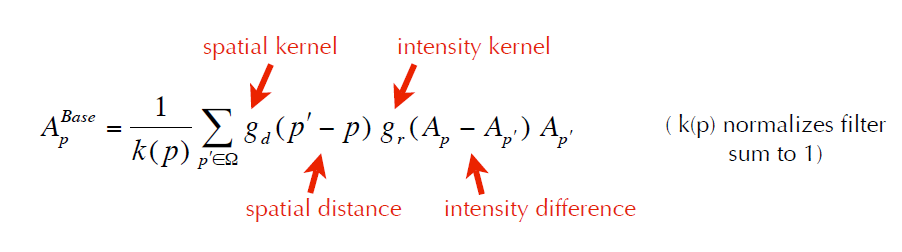 Away from edges, behaves like regular Gaussian smoothing
Close to edges, the Gaussian kernel gets truncated
Effect: this smoothing does not cross edges
Bilateral filtering example
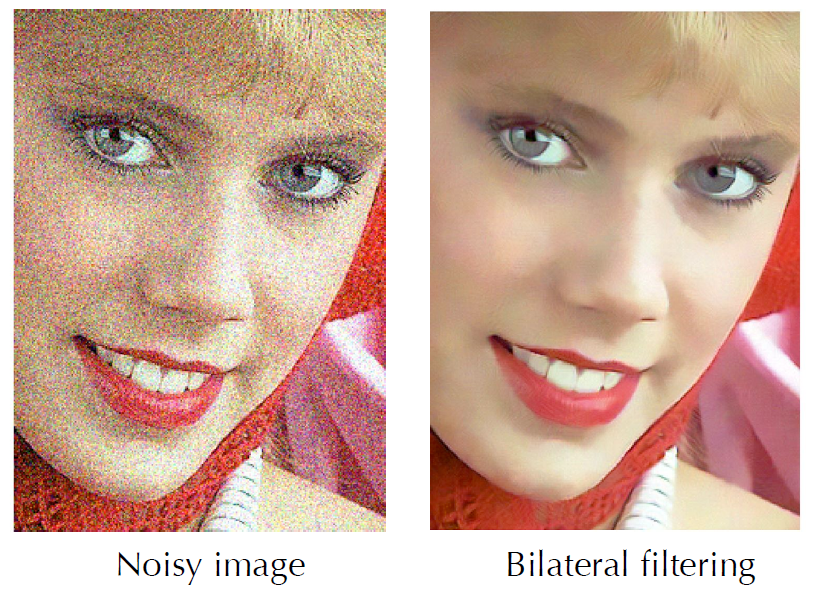 Joint Bilateral Filtering
Flash image contains much better edge information
Idea: do smoothing in the ambient image, but use flash image to provide the edge-stopping
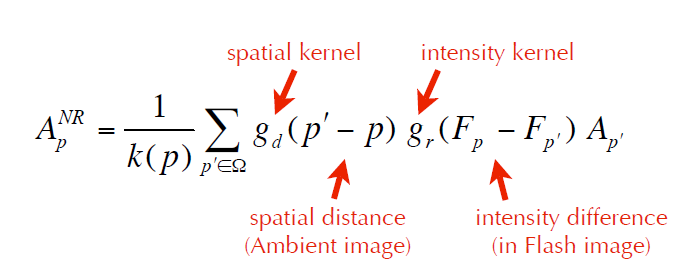 Flash/no flash Bilateral Filtering
Detail Transfer
The flash image contains high-frequency content that may not be in the no-flash photo
So transfer the details from the high-frequency image
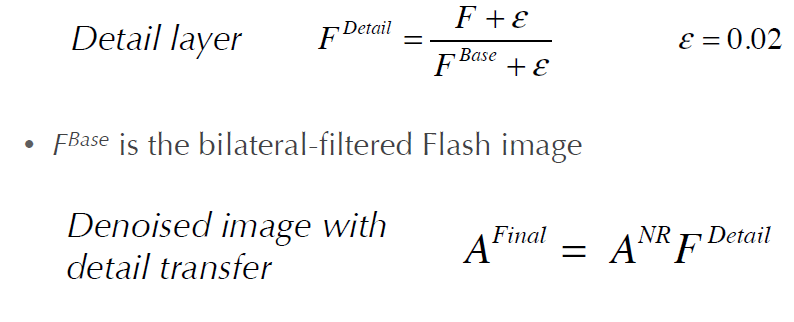 SIGGRAPH 2009
Dark-Flash Photography
Spectral Response Curves
Reconstructing the Image
The dark-flash photo contains the details
The ambient photo contains the right colours
Reconstructing the Image